PUBLIC HEALTH REPORTING
USE CASE
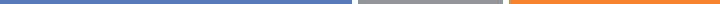 IMMUNIZATION DATA FROM PRIMARY CARE PHYSICIAN TO 
MASSACHUSETTS IMMUNIZATION INFORMATION SYSTEM (MMIS)
HL7 2.5.1 VXU message
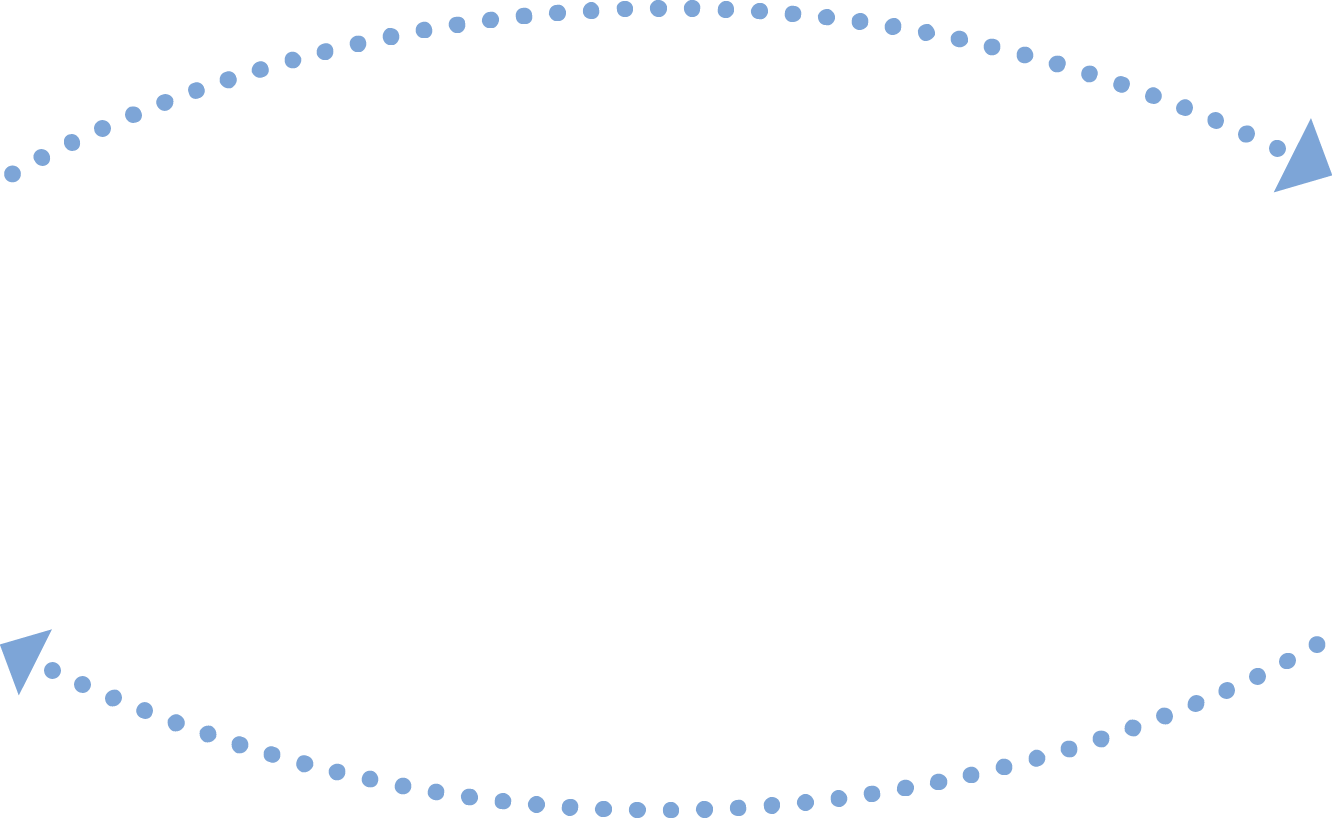 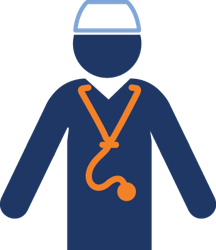 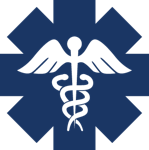 MASSACHUSETTS IMMUNIZATION INFORMATION SYSTEM
PRIMARY CARE PHYSICIAN
HL7 2.5.1 Acknowledgement
Message (ACK)
To achieve Meaningful Use objective- submission of electronic data to immunization registry and to meet
M.G.L. c. 111, s.24M, which requires all licensed healthcare providers who administer immunizations to report all immunization data to the Massachusetts Immunization Information System (MIIS).
GOAL
Icons provided by MeHI at mehi.masstech.org/Icons
PUBLIC HEALTH REPORTING
USE CASE
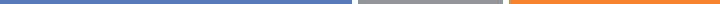 IMMUNIZATION DATA FROM PRIMARY CARE PHYSICIAN TO 
MASSACHUSETTS IMMUNIZATION INFORMATION SYSTEM (MMIS)
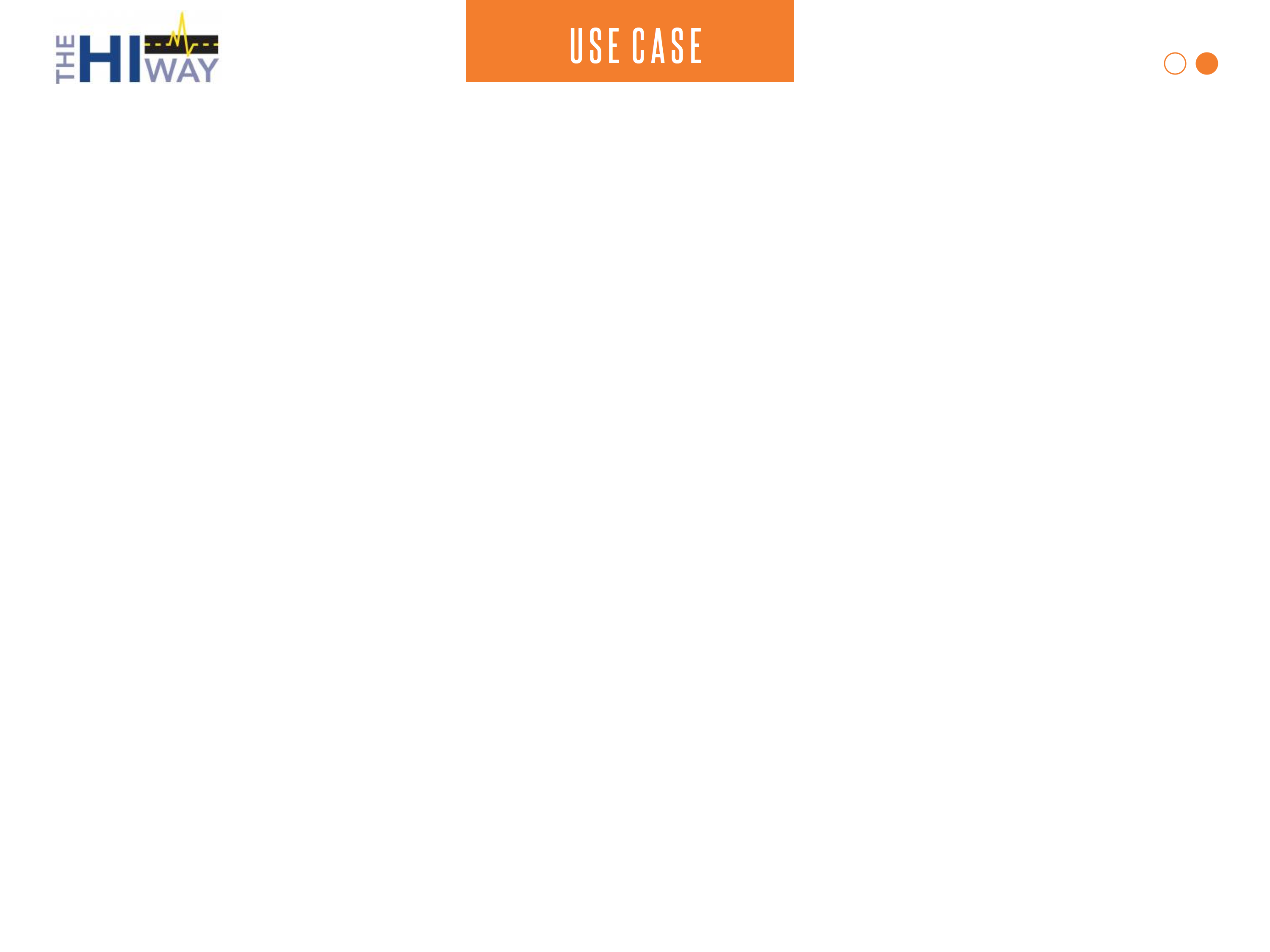 STORY
ORGANIZATION
Ambulatory Practice and the Massachusetts Department of Public Health.
A provider administers an immunization to a patient and this data is entered into the patient’s record within the practice’s EHR. The EHR then sends this information as an HL7 2.5.1 VXU message to the Massachusetts Immunization Information System (MIIS) at the Massachusetts Department of Public Health via the Mass HIway. The message is sent to MIIS’s Mass HIway Direct Address.

MIIS processes the message and determines it was received successfully. At this point an HL7 2.5.1 ACK message is generated and sent back to the ambulatory practice’s EHR to confirm successful receipt of the original message.
GOAL
To achieve Meaningful Use objective- submission of electronic data to immunization registry and to meet M.G.L. c. 111, s.24M, which requires all licensed health care providers who administer immunizations to report all immunization data to the Massachusetts Immunization Information System (MIIS).
TRADING PARTNERS AND SYSTEMS
Organization A - ambulatory practice, using EHR interface to submit immunization data to MIIS via the Mass HIway;
Organization B – Mass Department of Public Health using MIIS.
DATA TO EXCHANGE
HL7 2.5.1 VXU message from ambulatory practice to Mass DPH;
HL7 2.5.1 ACK message from Mass DPH to ambulatory Practice.
Icons provided by MeHI at mehi.masstech.org/Icons